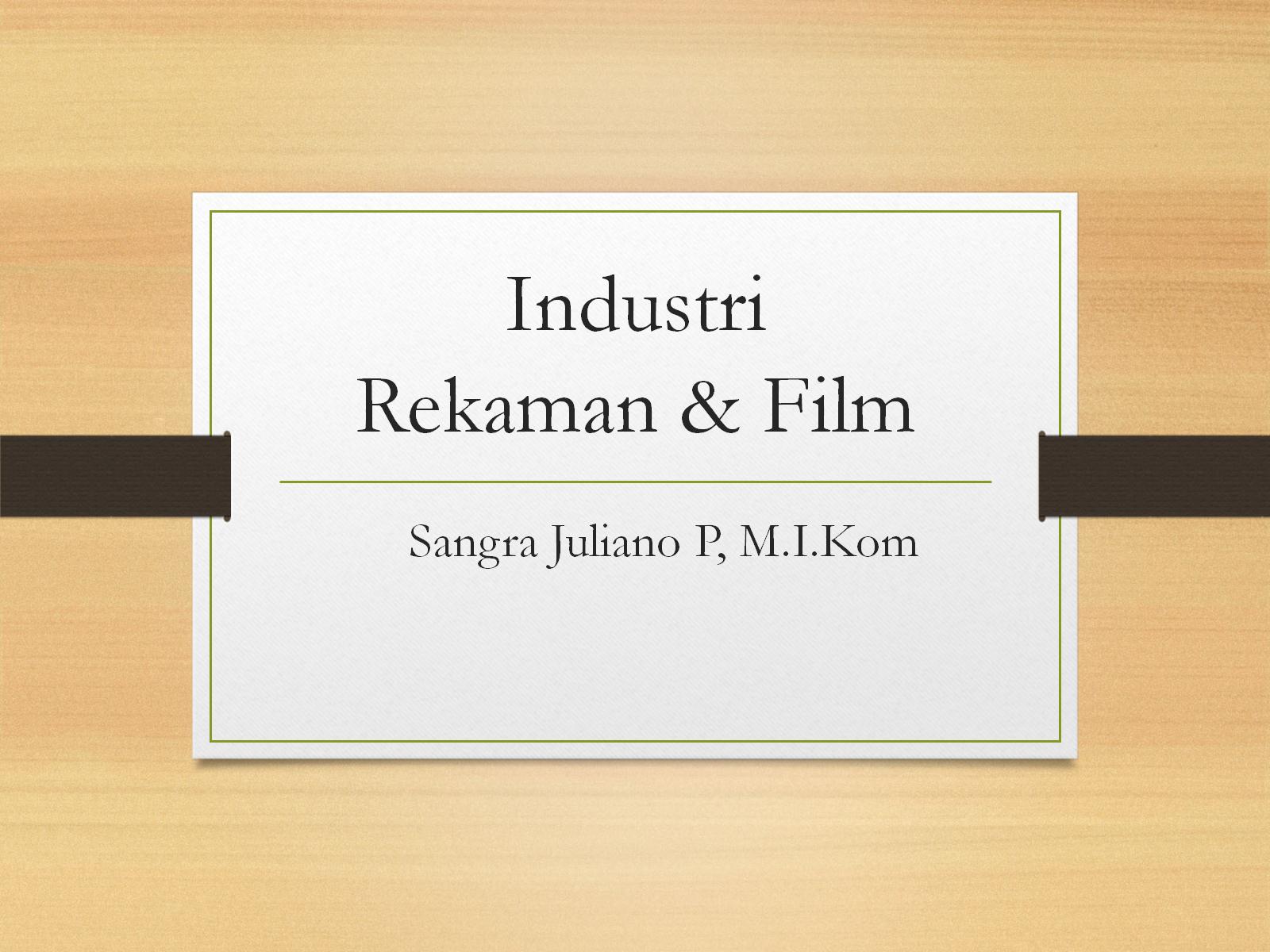 Industri Rekaman & Film
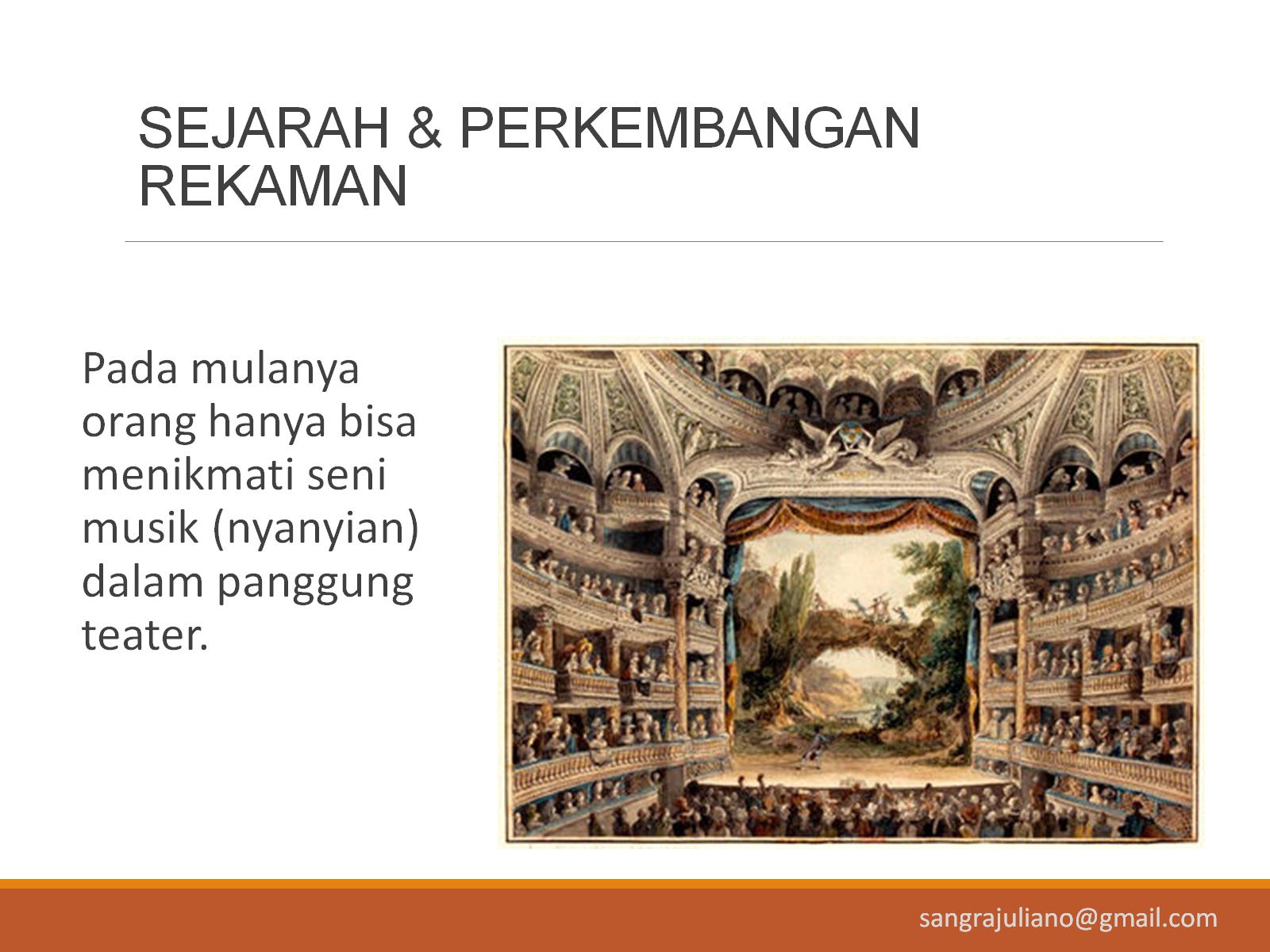 SEJARAH & PERKEMBANGAN REKAMAN
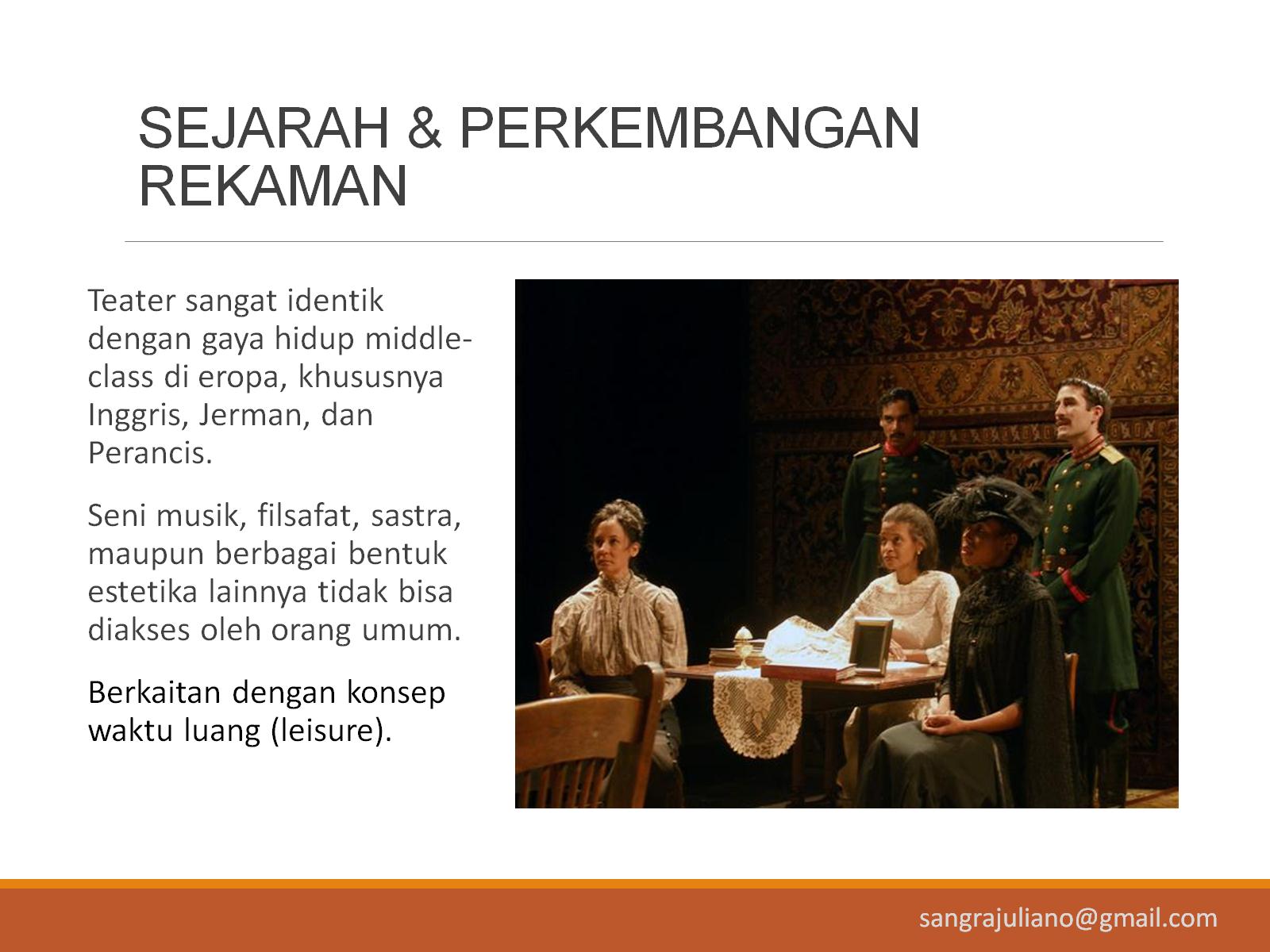 SEJARAH & PERKEMBANGAN REKAMAN
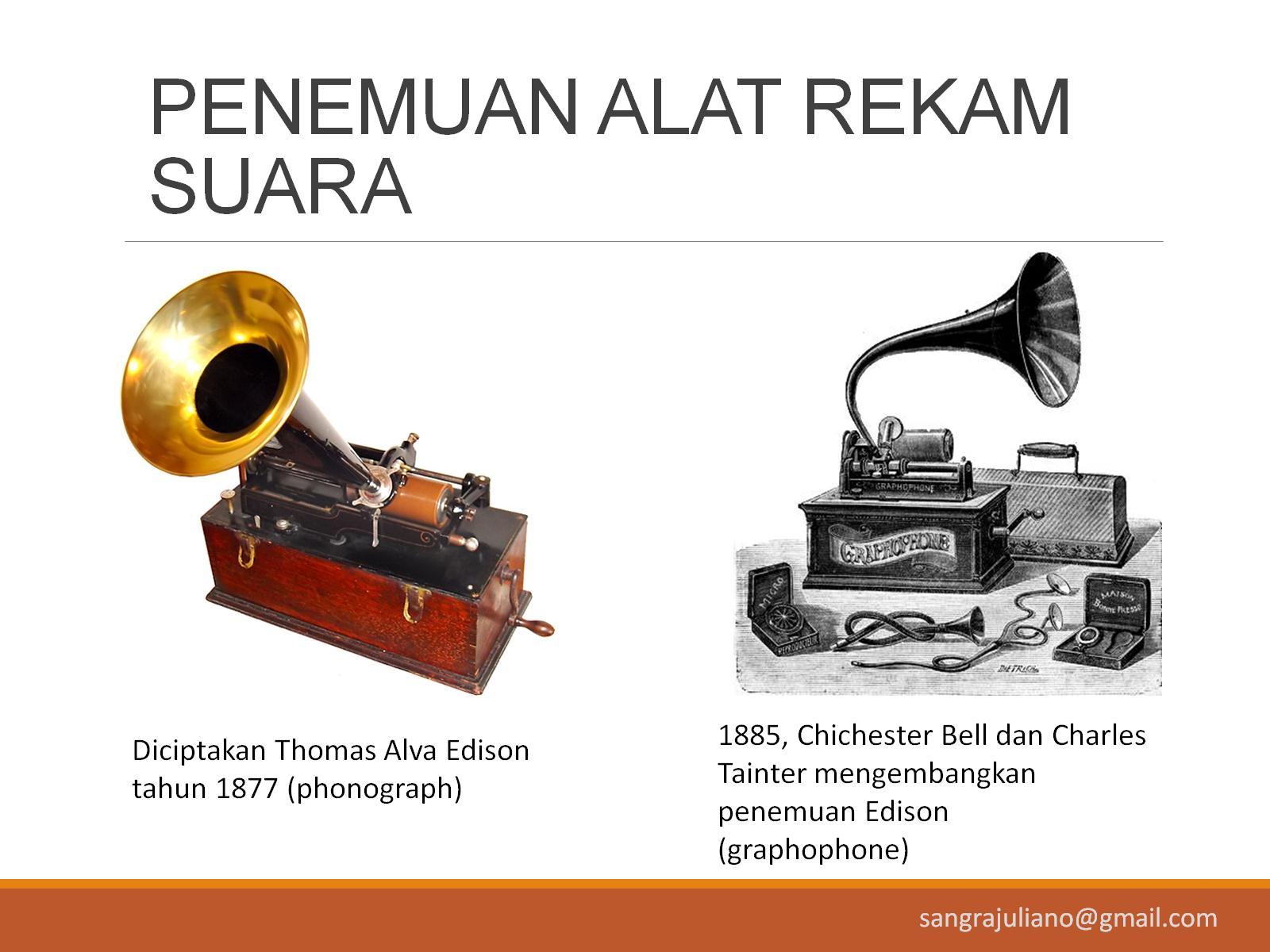 PENEMUAN ALAT REKAM SUARA
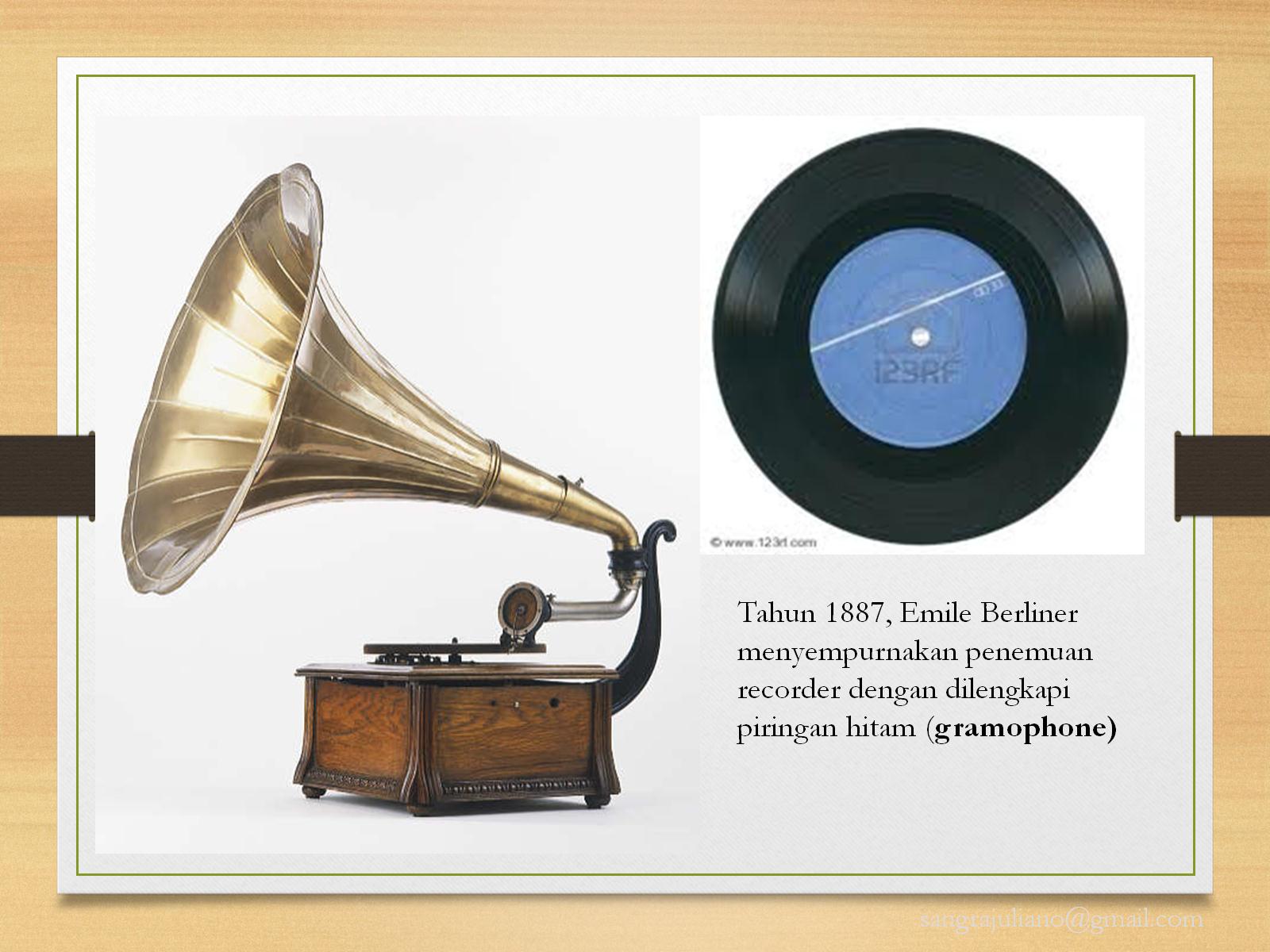 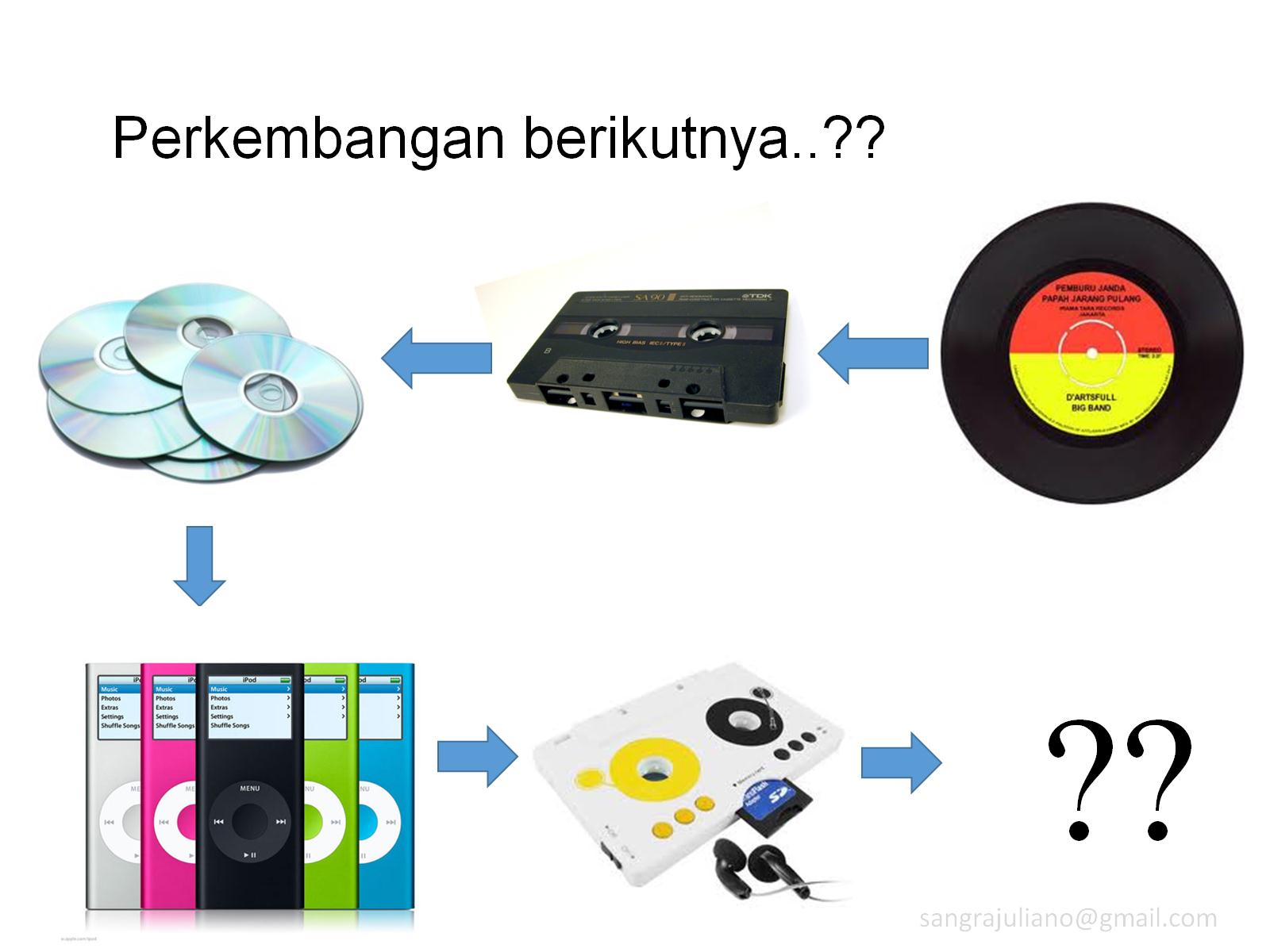 Perkembangan berikutnya..??
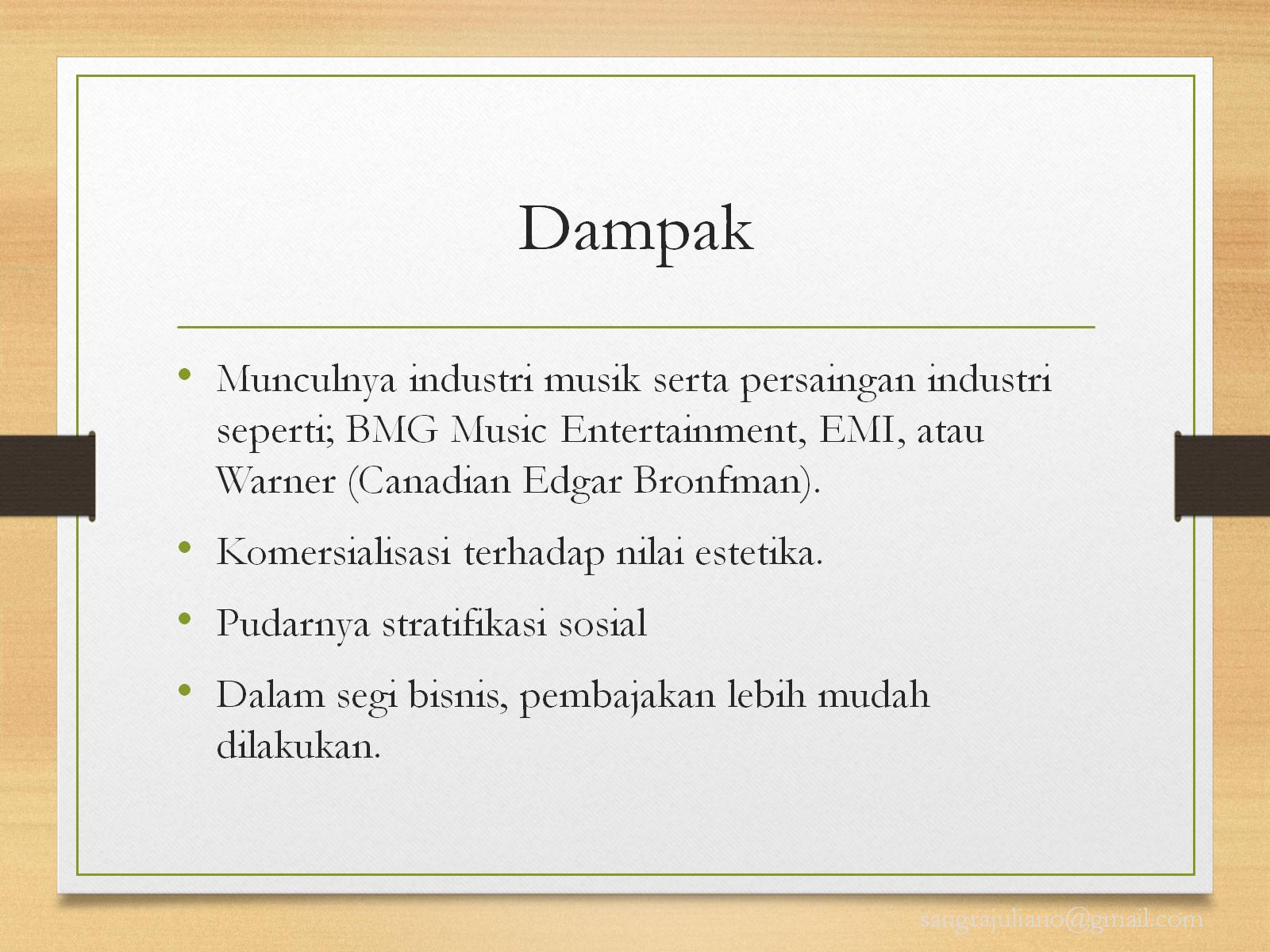 Dampak
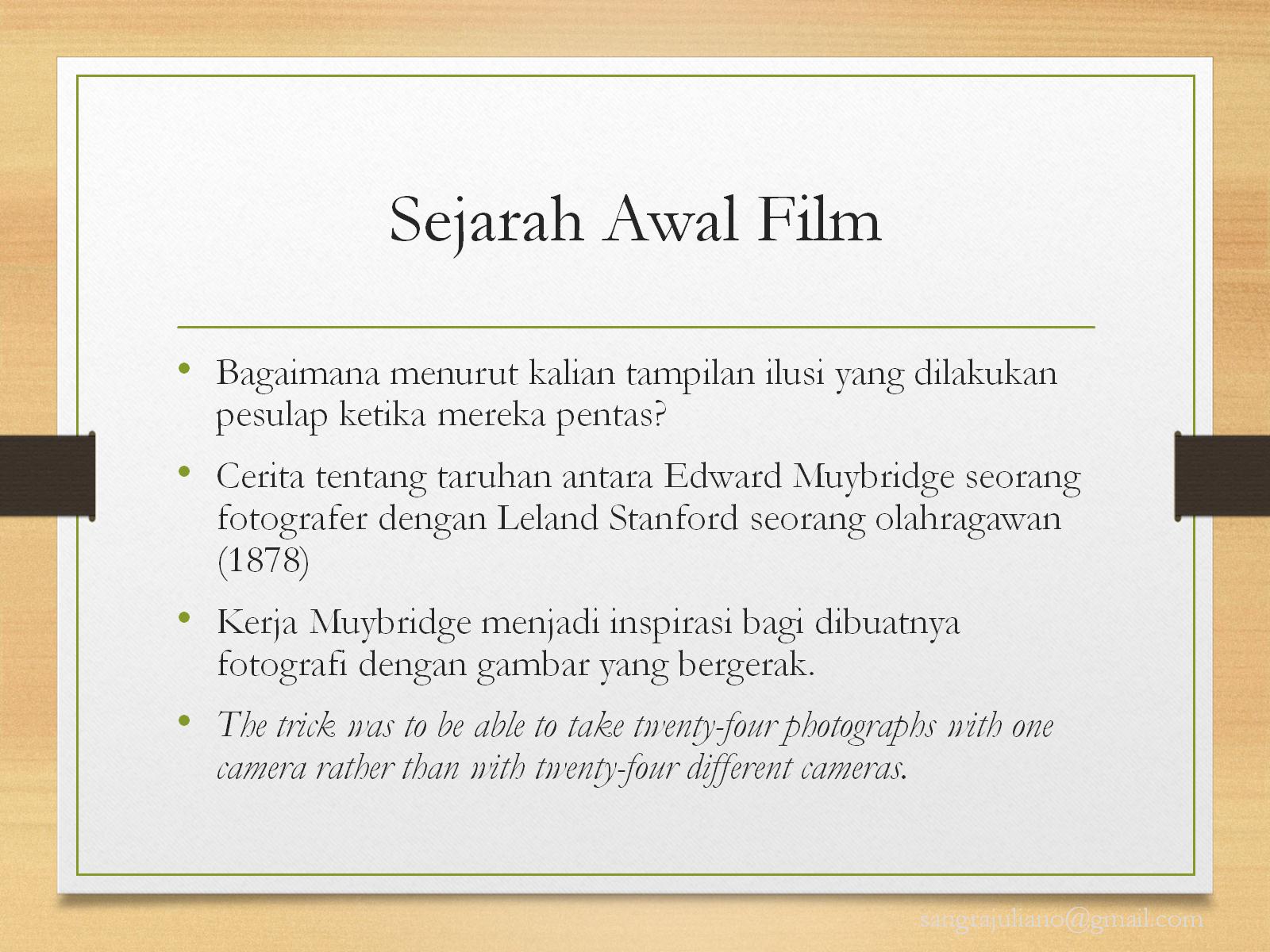 Sejarah Awal Film
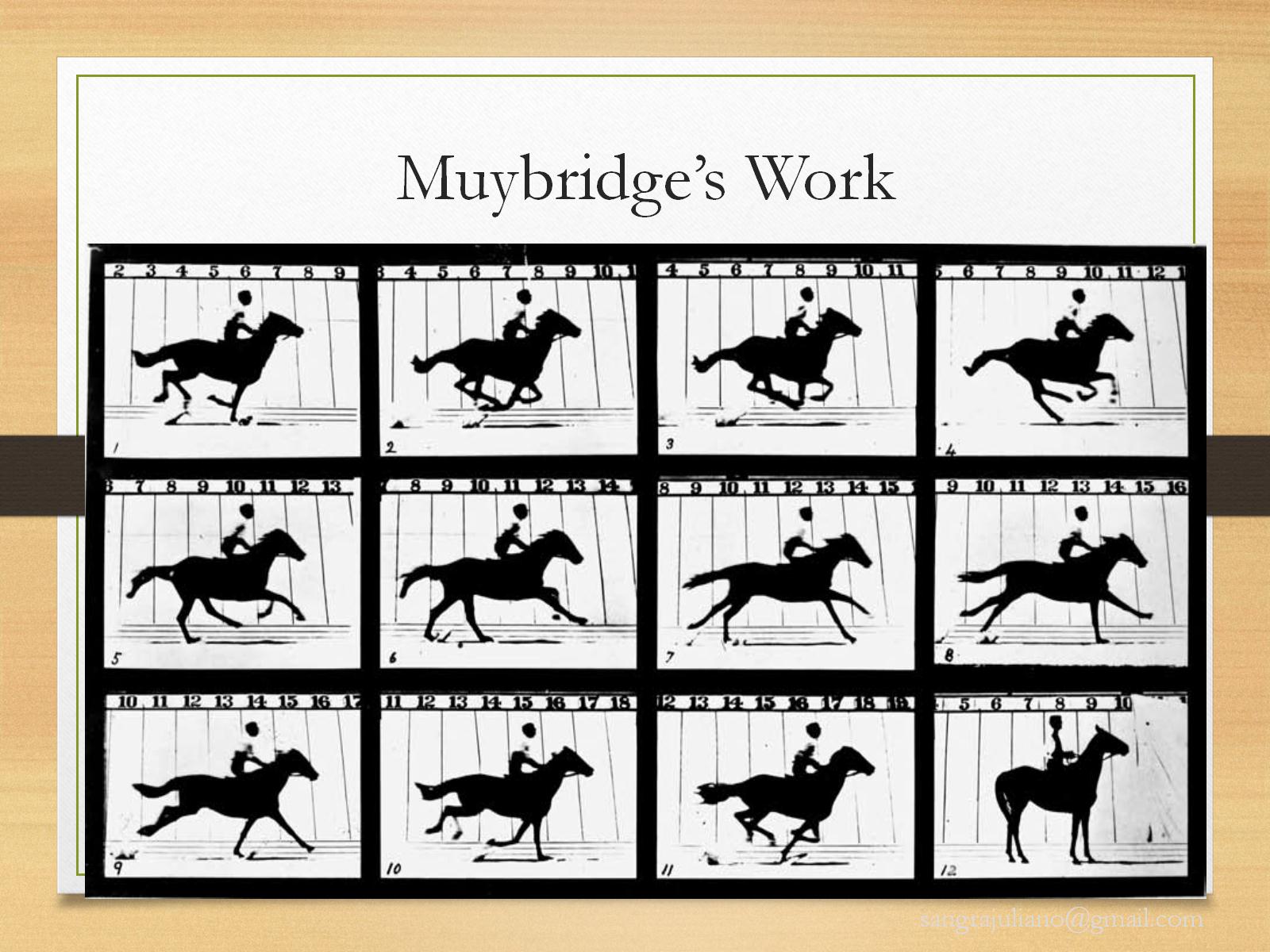 Muybridge’s Work
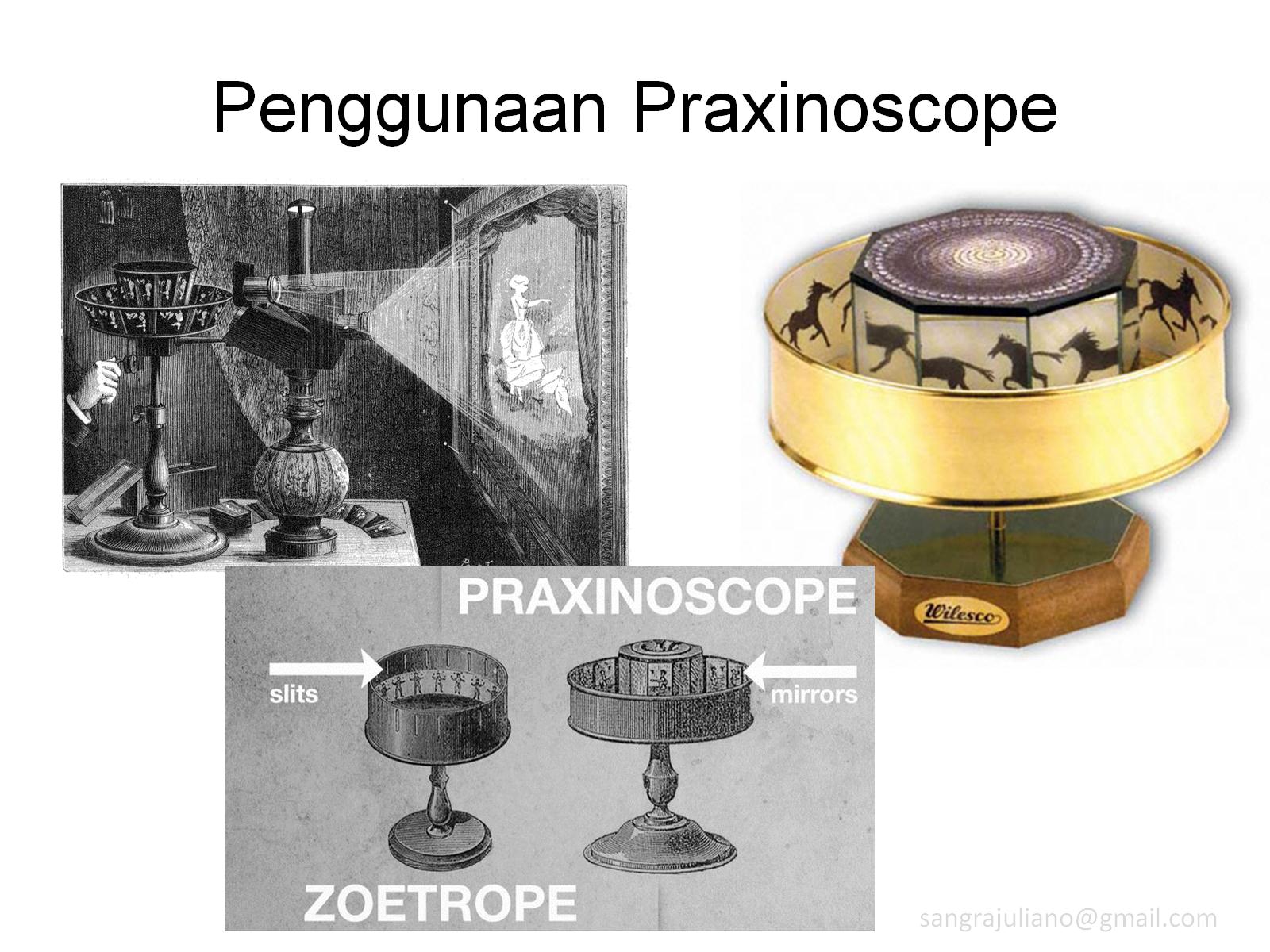 Penggunaan Praxinoscope
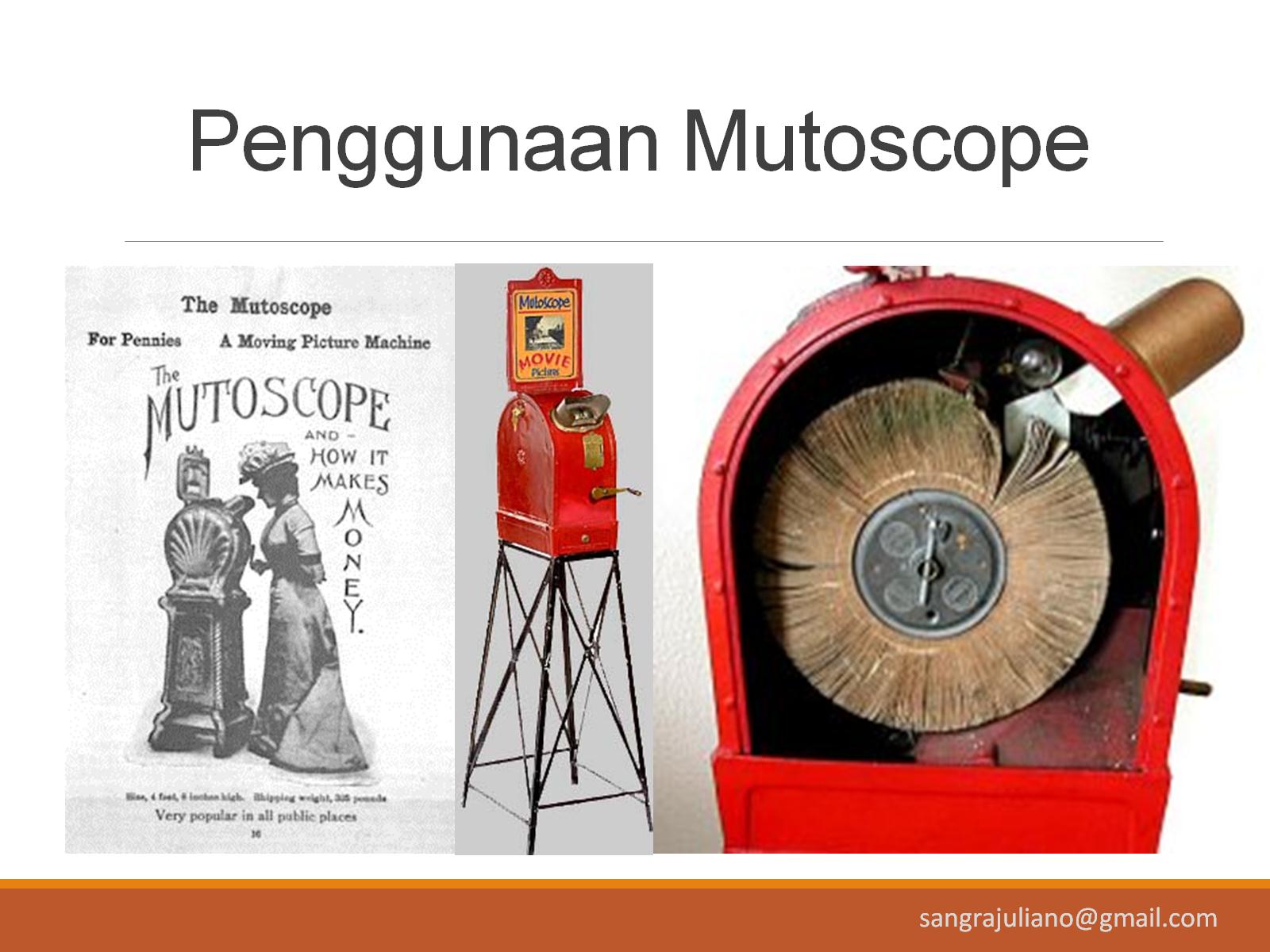 Penggunaan Mutoscope
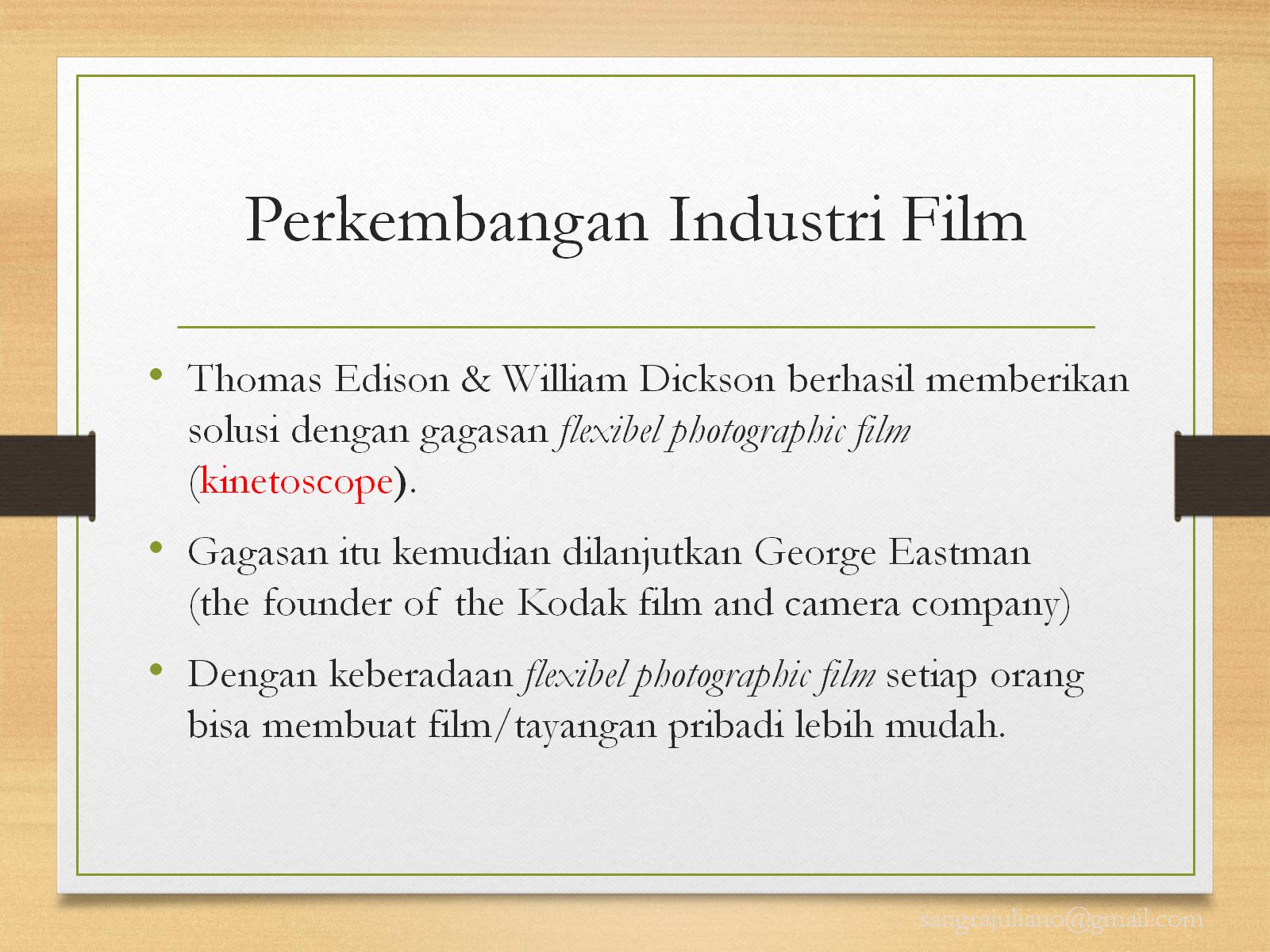 Perkembangan Industri Film
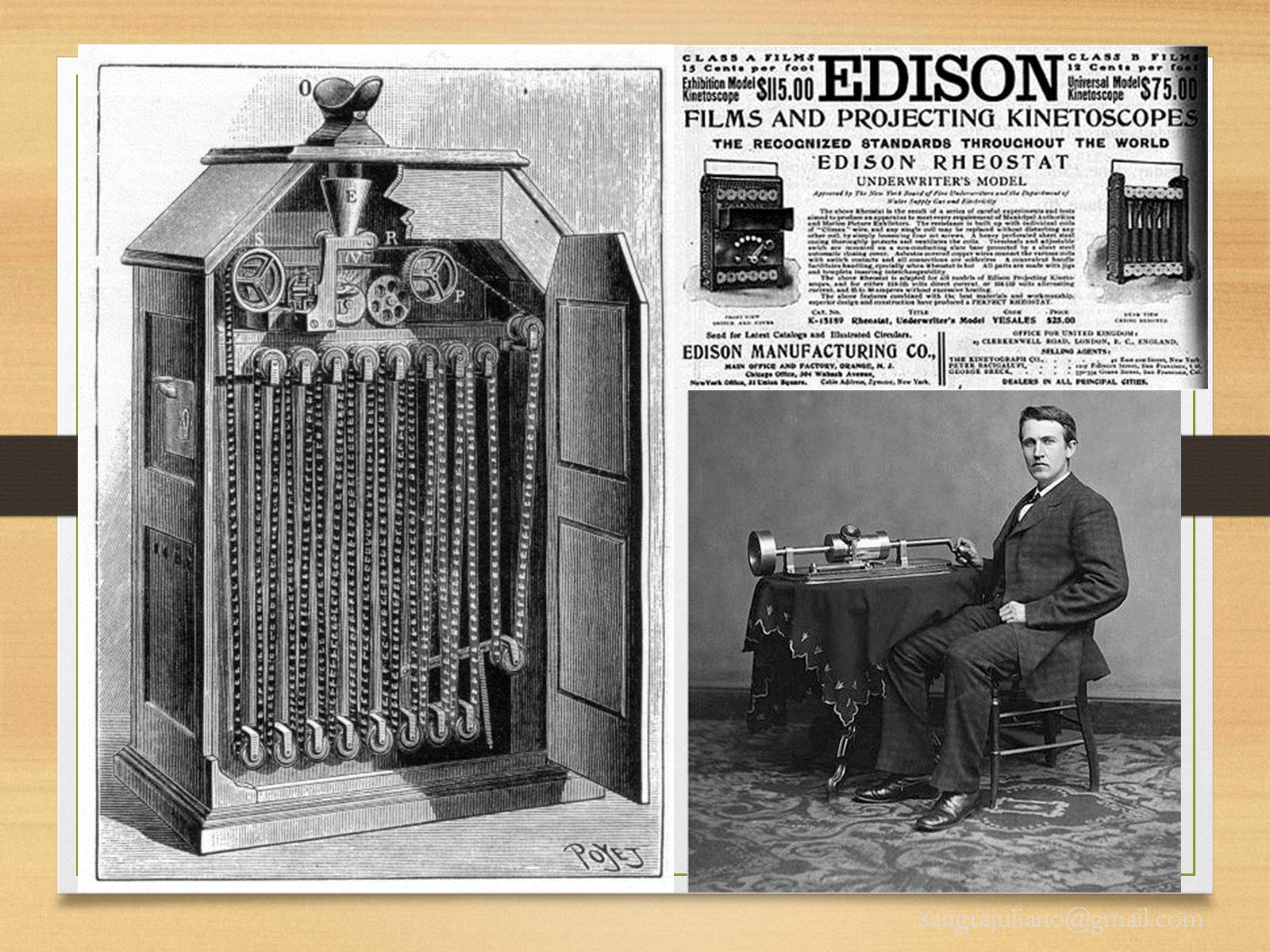 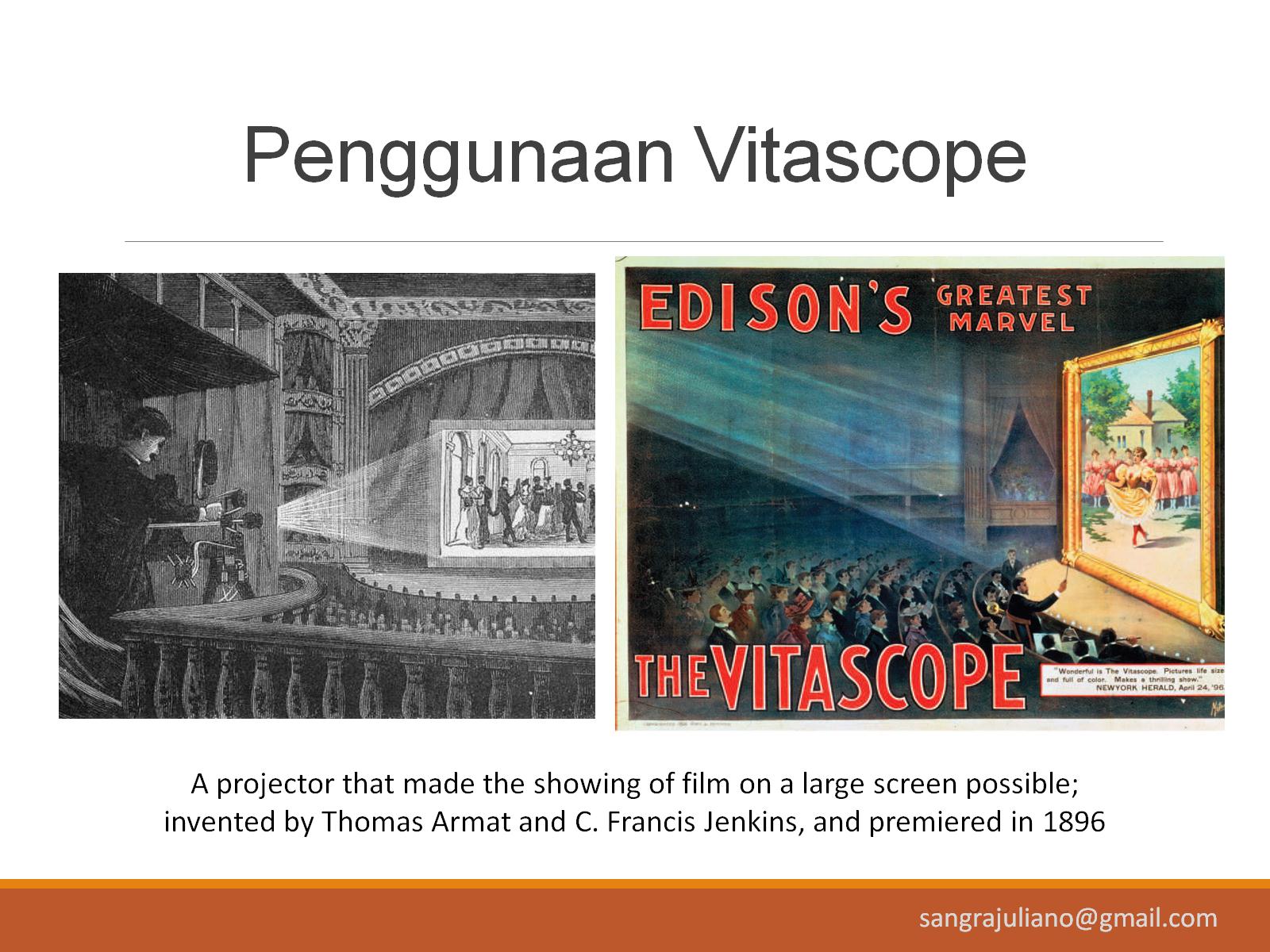 Penggunaan Vitascope
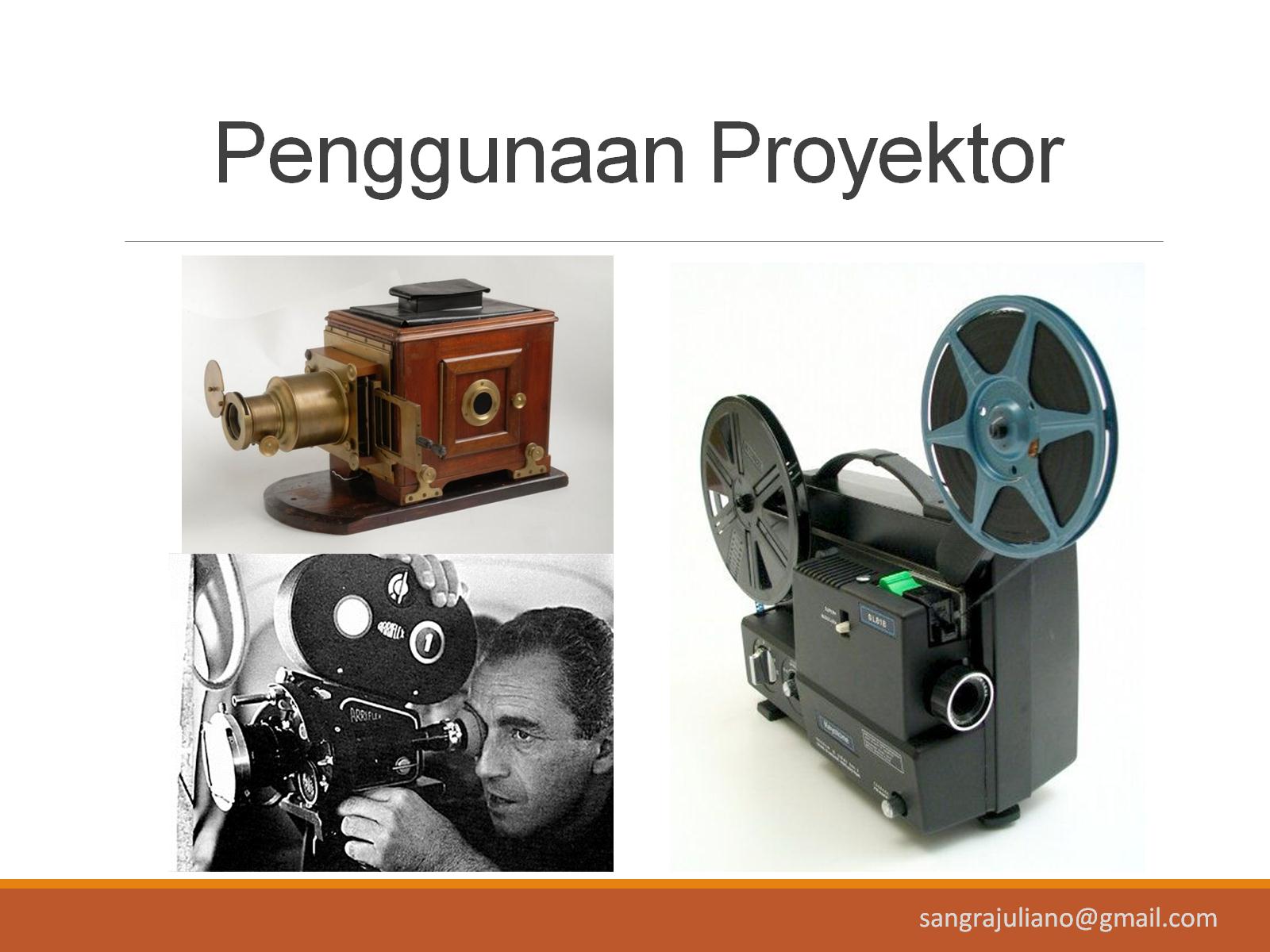 Penggunaan Proyektor
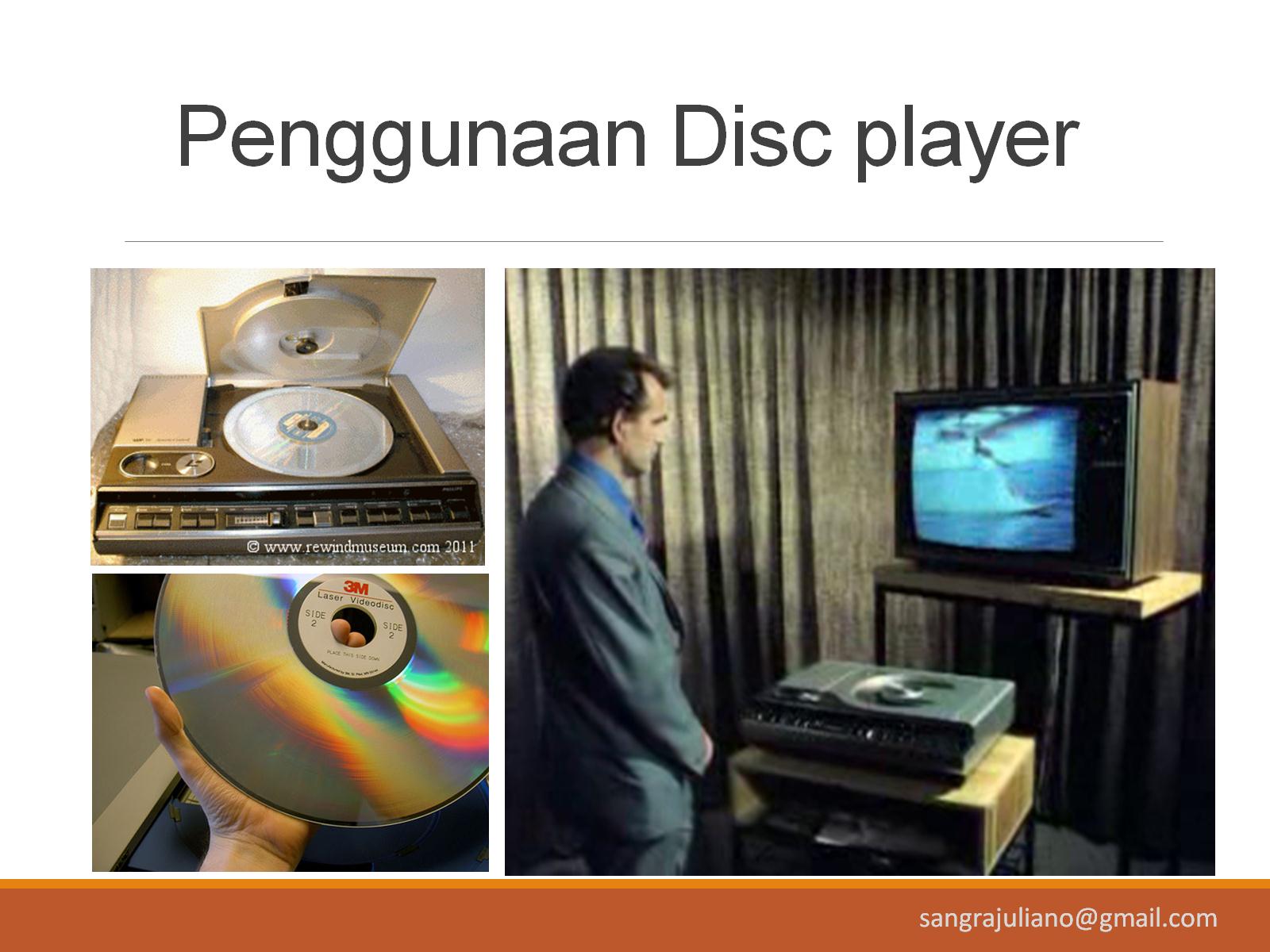 Penggunaan Disc player
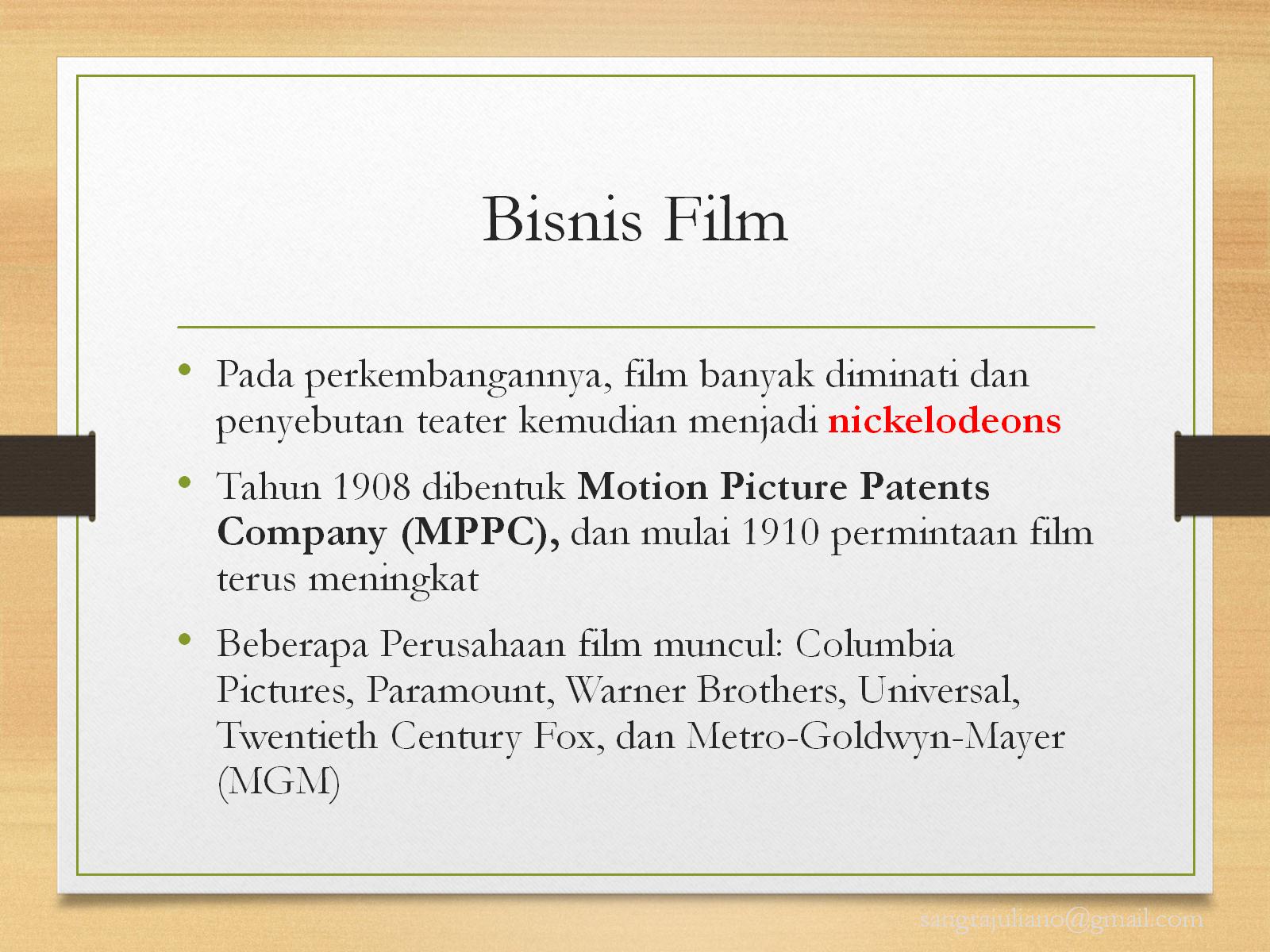 Bisnis Film
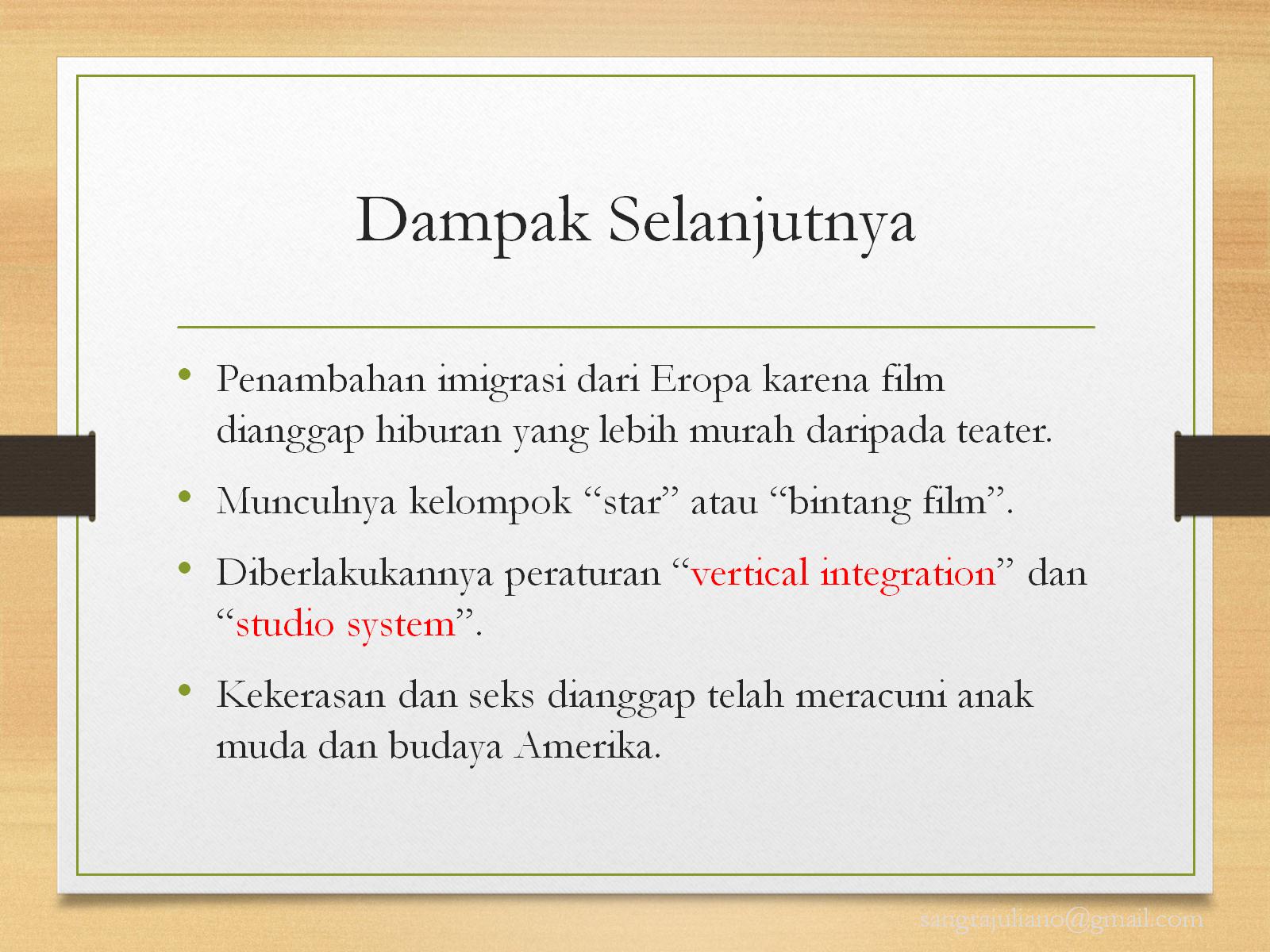 Dampak Selanjutnya
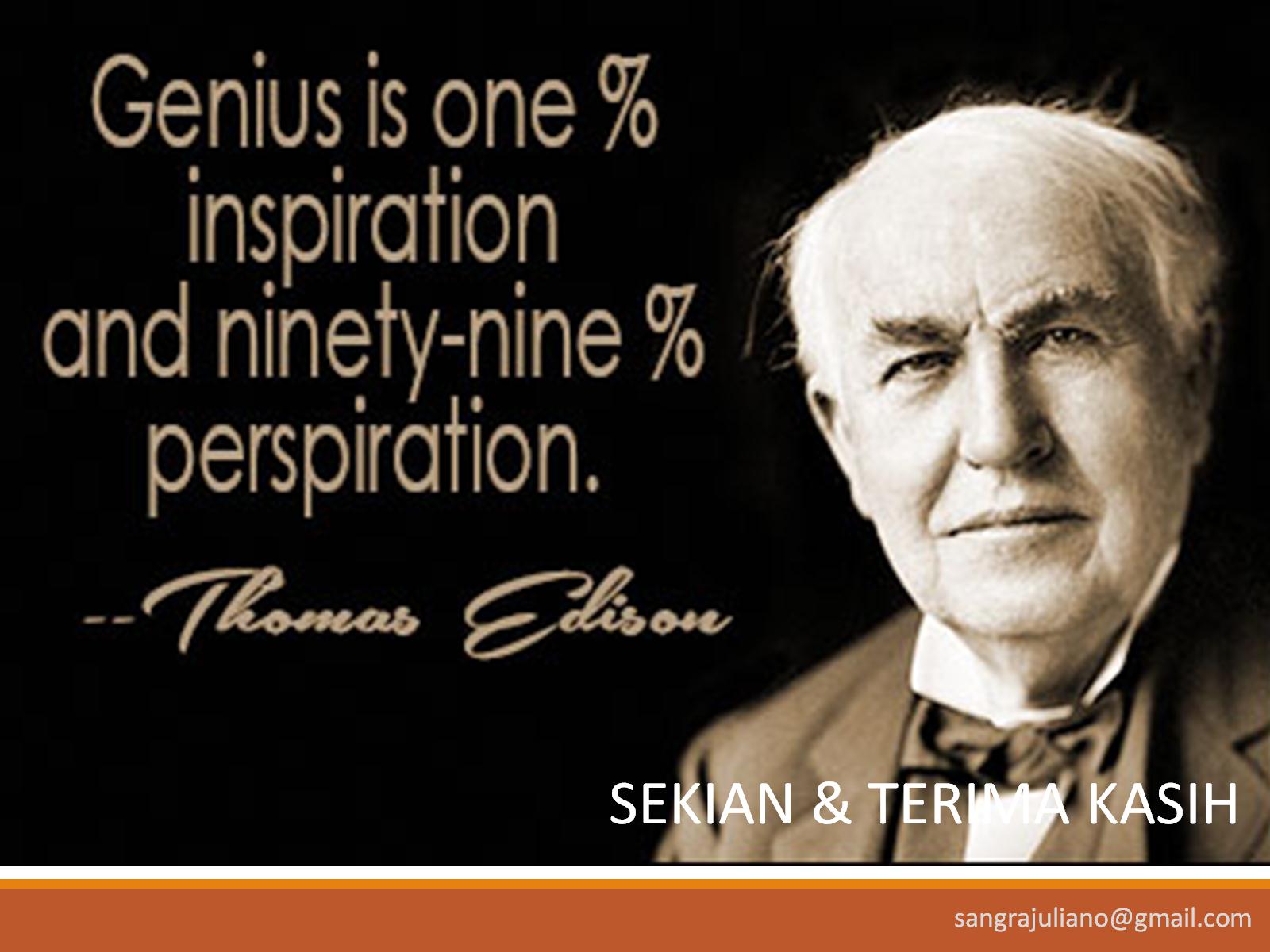